marlia.fhunila
INSTRUMEN PEMERINTAHAN
marlia.fhunila
PENGERTIAN INSTRUMEN PEMERINTAHAN
Arti 🡪 alat2/sarana2 yg digunakan oleh pemerintah/adm negara dlm melaksanakan tugas2nya
Dlm menjalankan pemerintahan, pemerintah / administrasi negara melakukan berbagai tindakan hukum dgn menggunakan instrumen pemerintahan
Instrumen pemerintahan mrpkn bagian dari instrumen penyelenggaraan negara secara umum
marlia.fhunila
Pelaksanaan tugas penyelenggaraan negara di Indonesia paling tidak dilakukan oleh 3 lembaga : eksekutif (pemerintah), legislatif (DPR), & yudikatif (MA-MK).
Dalam melaksanakan tugas penyelenggaraan negara, masing-masing organ negara tsb diberikan kewenangan tuk mengeluarkan “instrumen hukumnya”
Macam instrumen pemerintahan:
Instrumen Fisik (publiek domain) 🡪 alat tulis menulis, sarana transportasi, komunikasi, gedung dll
Instrumen Yuridis 🡪 peraturan perundang-undangan, keputusan2, peraturan kebijaksanaan, perizinan, instrumen hukum keperdataan dll
marlia.fhunila
PENORMAAN INSTRUMEN YURIDIS
Menemukan norma dlm HAN hrs dicari dlm semua peraturan perundang-undangan terkait dari yg paling tinggi (umum-abstrak) s/d yg individual-konkret.

Skema kualifikasi penormaan Philipus M Hadjon: 
Untuk siapa
Apa dan bagaimana
Umum
Individual
Abstrak
Konkret
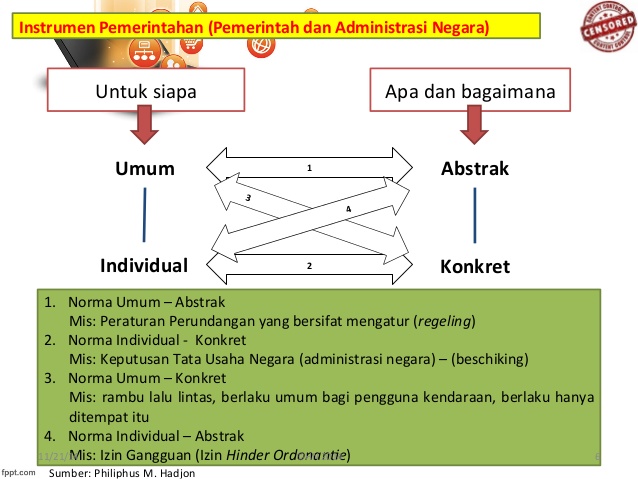 marlia.fhunila
LEGALITAS
ATRIBUSI DELEGASI MANDAT
WEWENANG
AUPB
TINDAK/PERBUATAN ADMINISTRASI NEGARA
marlia.fhunila
LEGALITAS (INSTRUMEN PEMERINTAHAN)
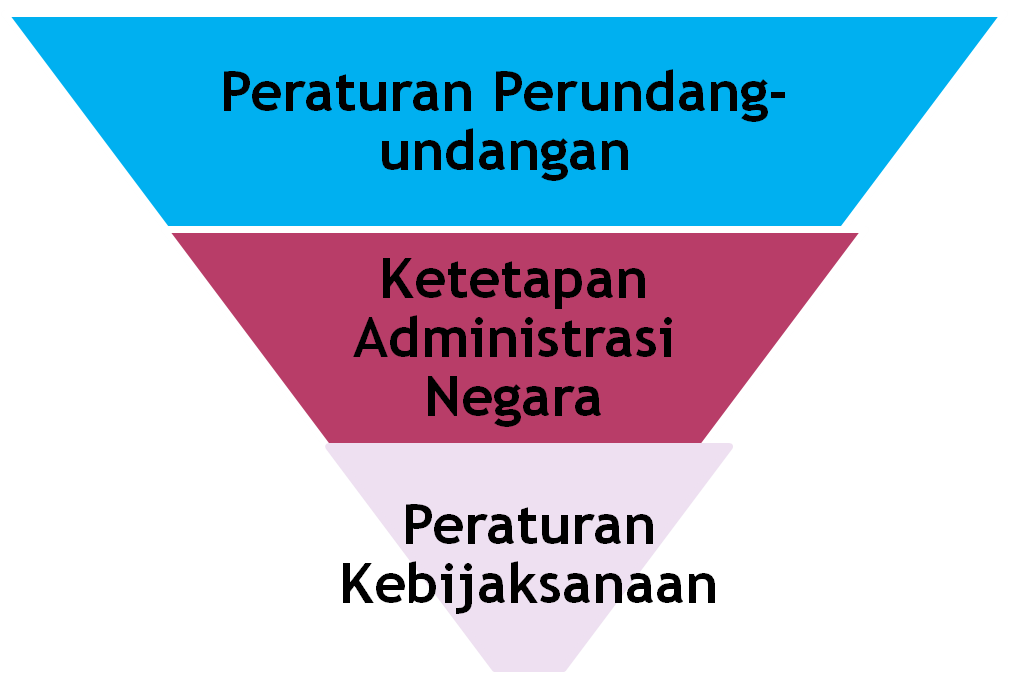